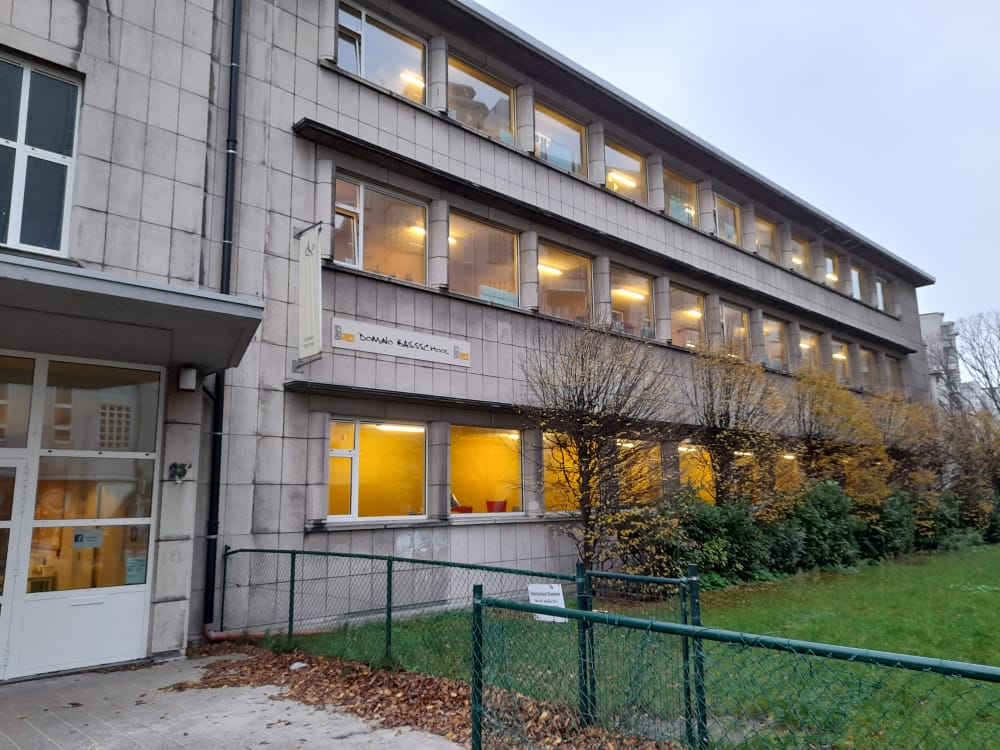 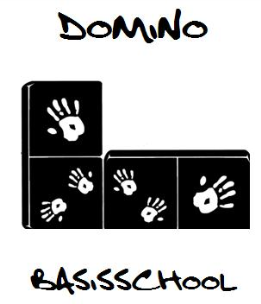 Plaats hier het logo vanje school
BASISSCHOOL DOMINO
Plaats hier een algemene foto van jouw school
Jan de Voslei 23A
2020 Antwerpen nabij Kielpark en Kielbib
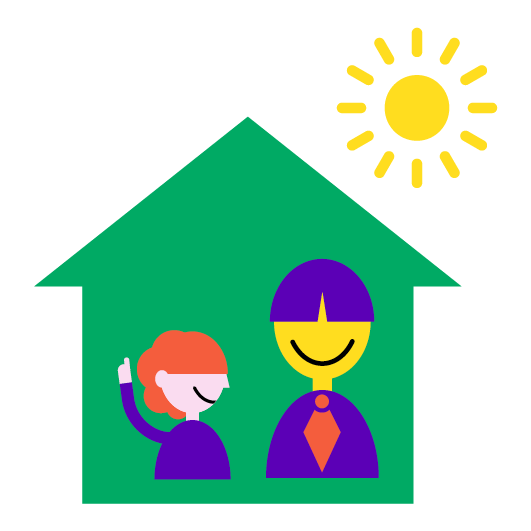 Onze school staat bekend voor kwaliteit, inzet en een zorgend karakter waar uw kind zich thuis voelt.Voor kinderen vanaf 2,5 jaar
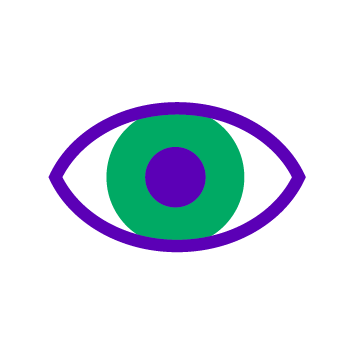 Missie/Visie
“If you can dream it, you can do it”
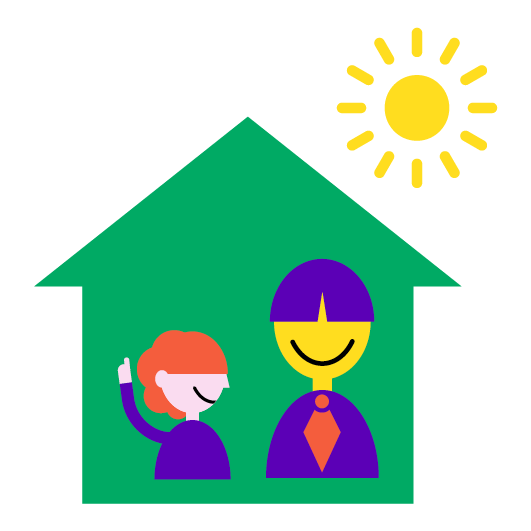 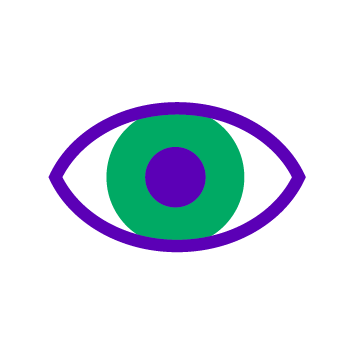 In onze school wordt hard gewerkt met en voor elk kind op zijn tempo en met zijn capaciteiten opdat uw kind ten volle kan ontplooien. Wij geven iedereen de volle 100% kans om te ontwikkelen tot een gerespecteerde en  welopgevoede wereldburger, die overal en in elke situatie kan en wil beter worden.
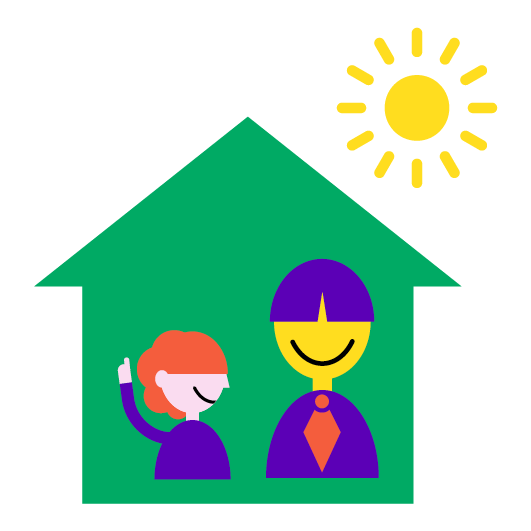 Op wat zet de school extra in?
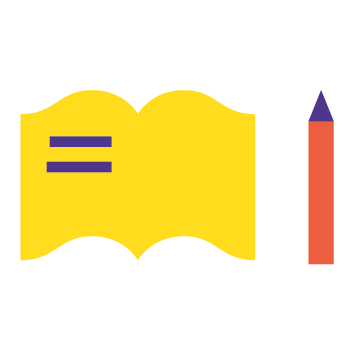 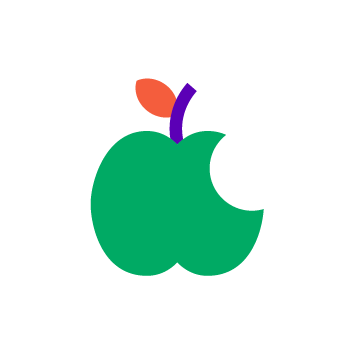 Taal / Nederlands
Gezondheid
Wij verwachten van kleuters die instappen dat ze zindelijk zijn. Ook zelfredzaamheid dragen wij hoog in het vaandel. Kinderen die iets meer tijd hiervoor nodig hebben, worden extra getraind. Wij vragen hiervoor de  hulp van de ouders uiteraard.
Onze prioriteit is de kinderen zo snel mogelijk Nederlands te leren spreken, lezen en schrijven. Daarvoor hebben wij een bijzondere taaljuf op school. Samen met haar zorgt elke leerkracht dagelijks voor aangepaste leerstof op maat van elk kind. Uw kind is bij ons op de juiste plaats voor extra aandacht en zorg.
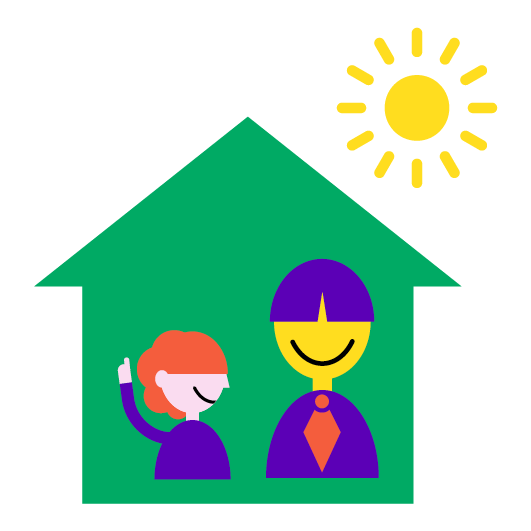 Op wat zet de school extra in?
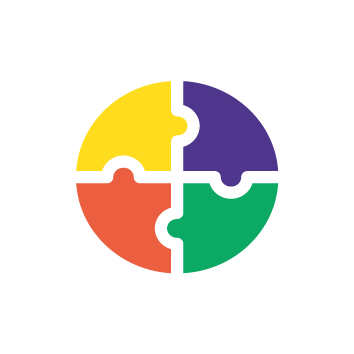 Diversiteit
Kinderen van de hele wereld komen op onze school terecht in een warm en geliefd nest. 
Ouders kunnen net als de kinderen Nederlands leren met het KAAP – project van de Stad Antwerpen. Bij oudercontacten en gesprekken roepen we de hulp in van tolken.
Zo loopt de communicatie tussen school en thuis niet altijd vlekkeloos en gemakkelijk maar doet iedereen wel erg zijn best.
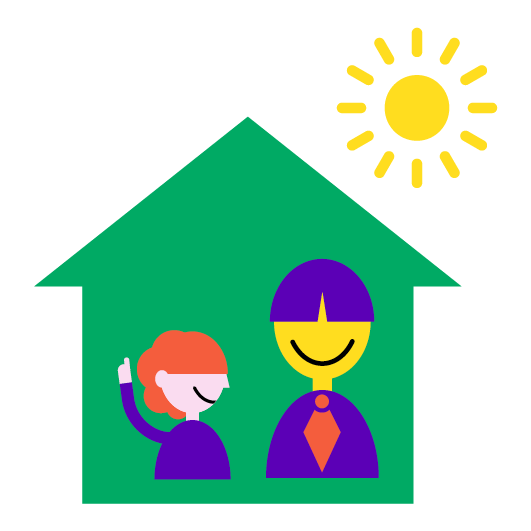 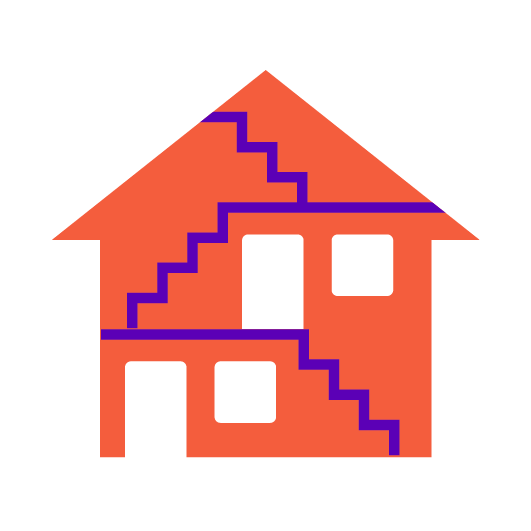 2. Infrastructuur en schoolteam
Wat schuilt er achter onze schoolpoort?
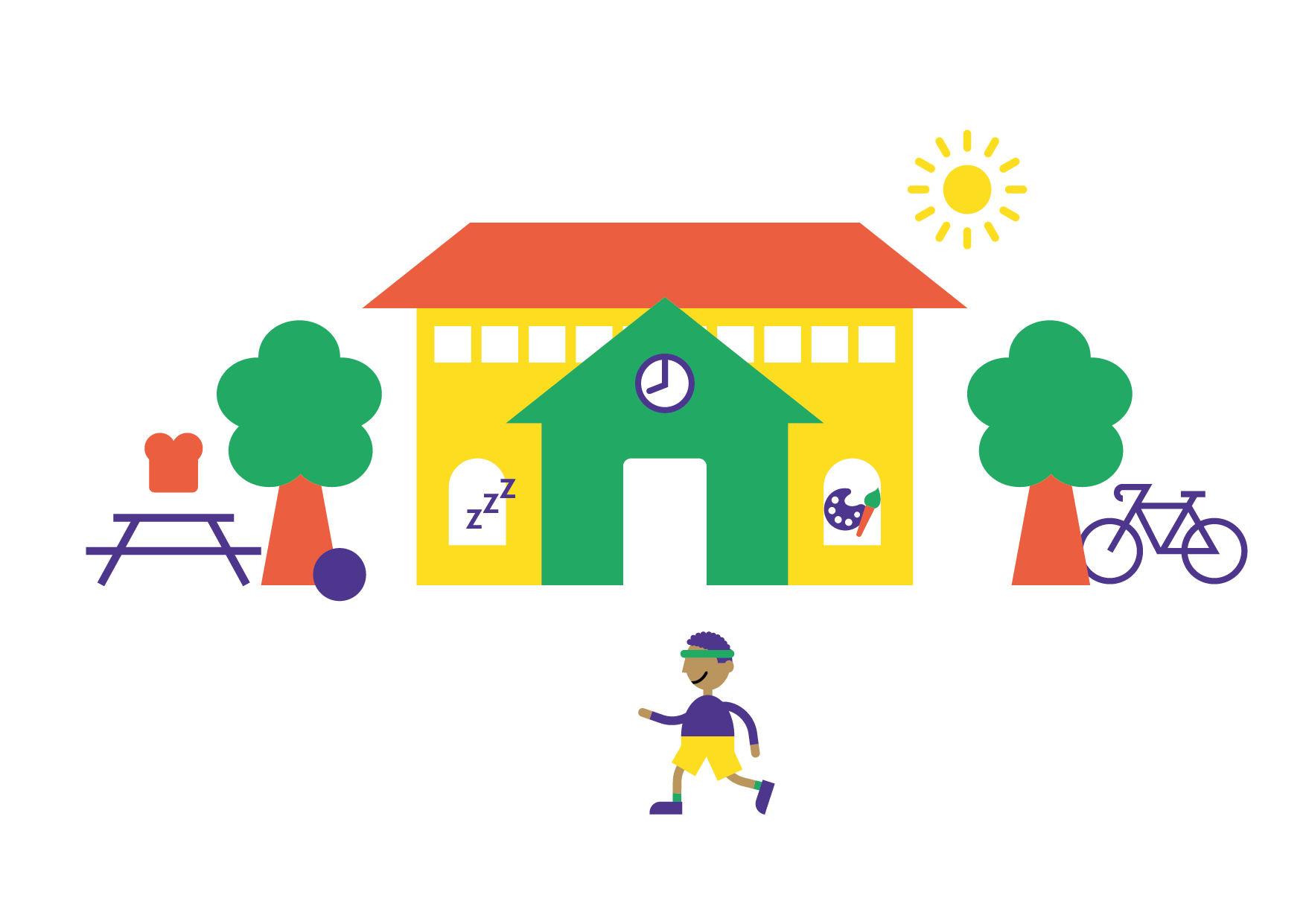 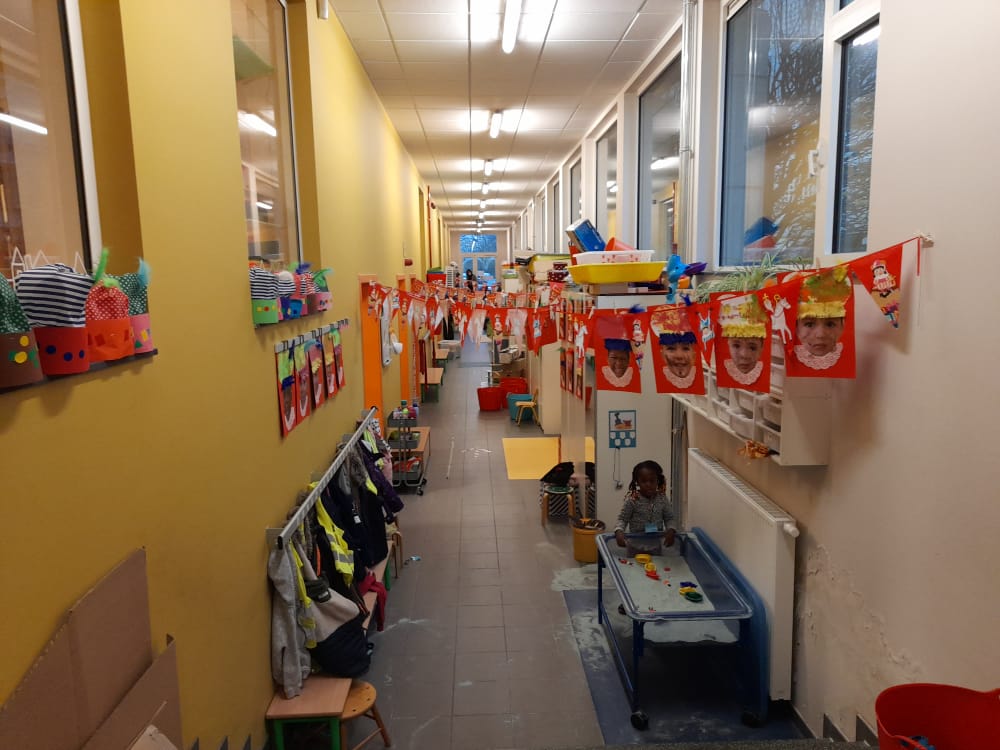 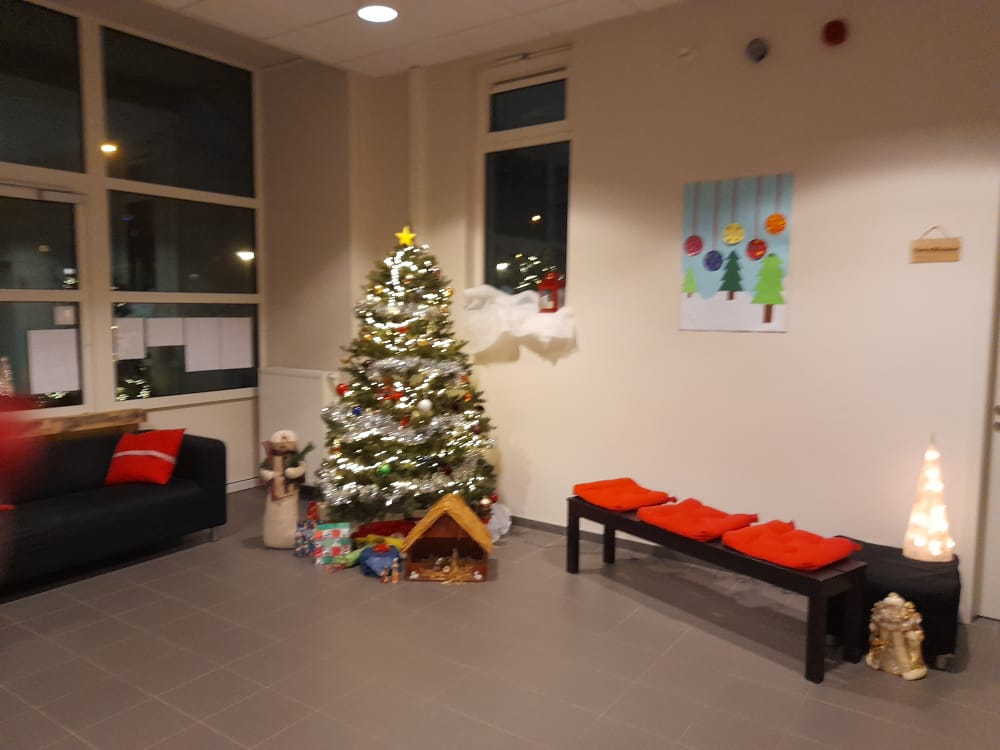 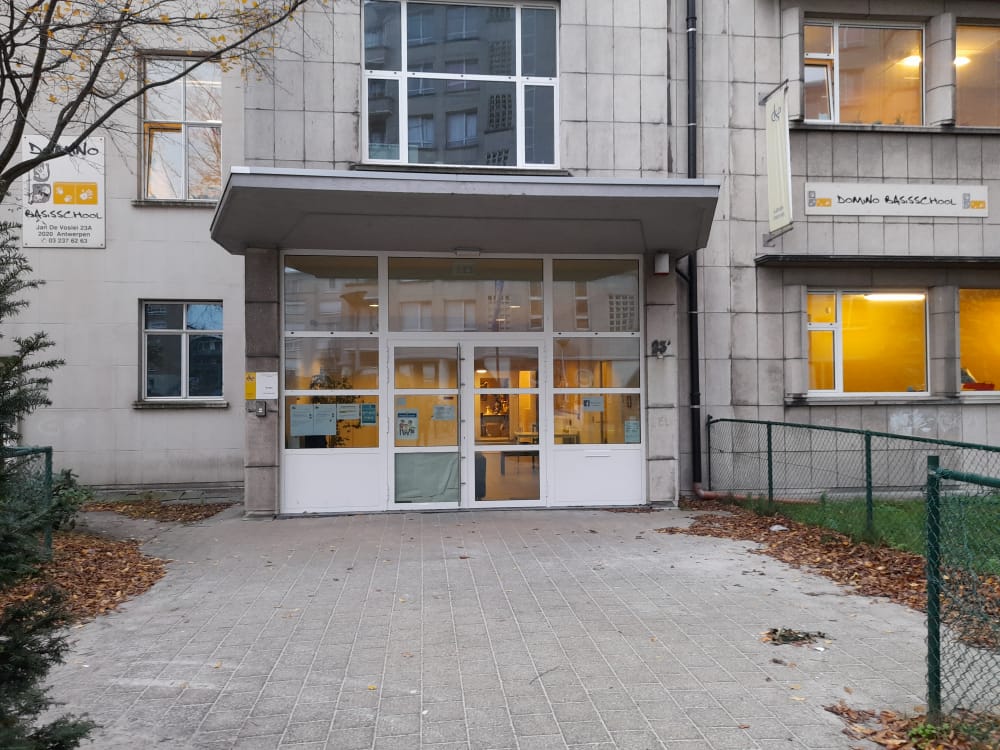 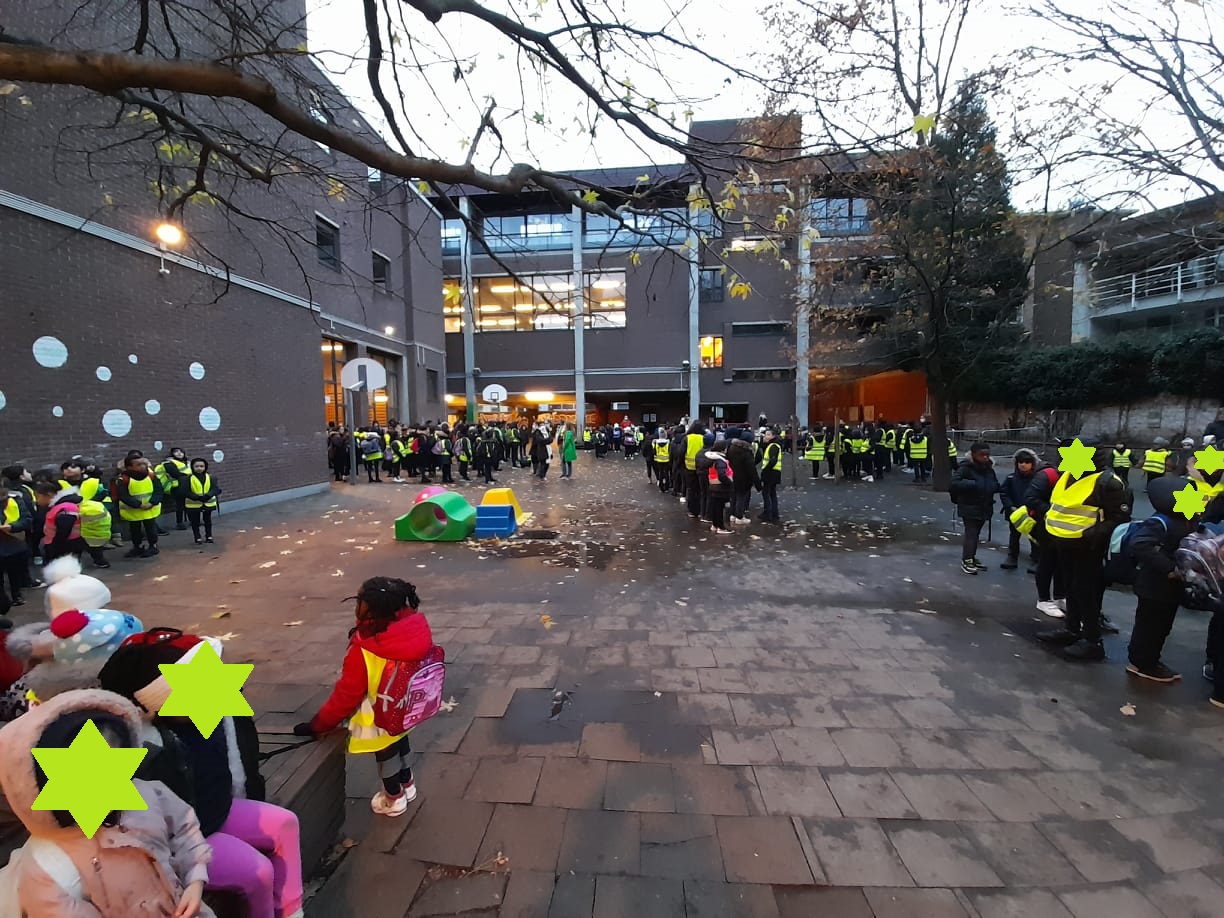 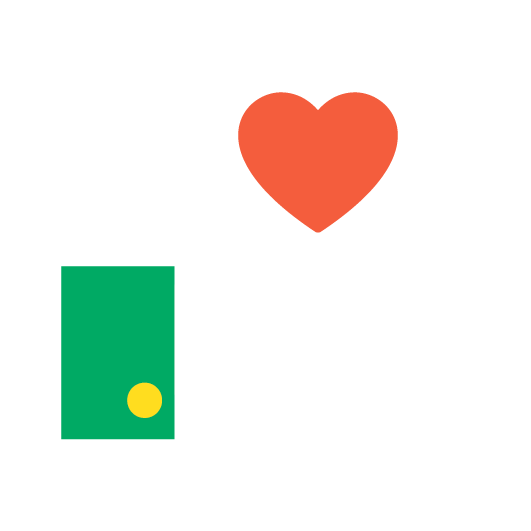 3. Hier voelt uw kind zich goed!
Wat als uw kind extra ondersteuning nodig heeft?
Ondersteuning of extra zorg is onze specialiteit. Differentiëren en inclusief werken is ons motto en daarvoor volgen wij de ZILL – doelen van het Katholiek Onderwijs VlaanderenZie verder ook onze zorgvisie die u kan vinden op onze website www.basisschooldomino.be
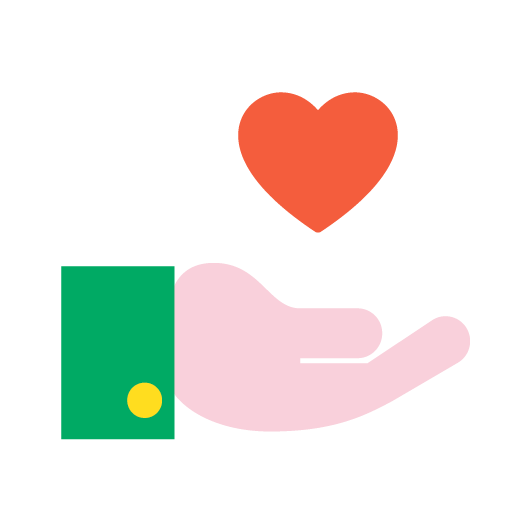 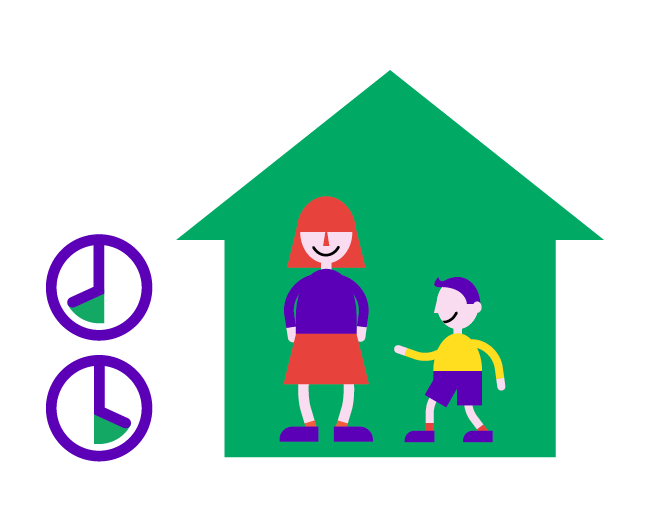 4. Opvang voor en na school
Voor – en nabewaking op school?
Voorbewaking elke dag vanaf  7.30u 

Nabewaking: van 15.25u tot 17.45u en op woensdagmiddag  van 11.45u tot 13.45u

In de turnzaal of bij mooi weer op de speelplaats
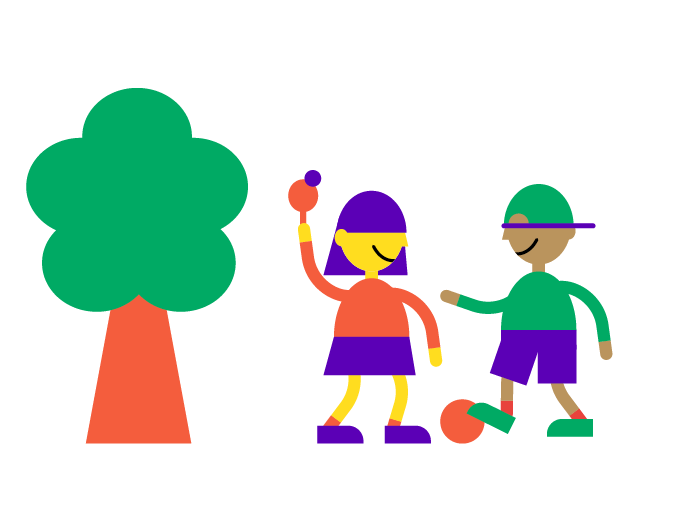 VOOR - EN NABEWAKING
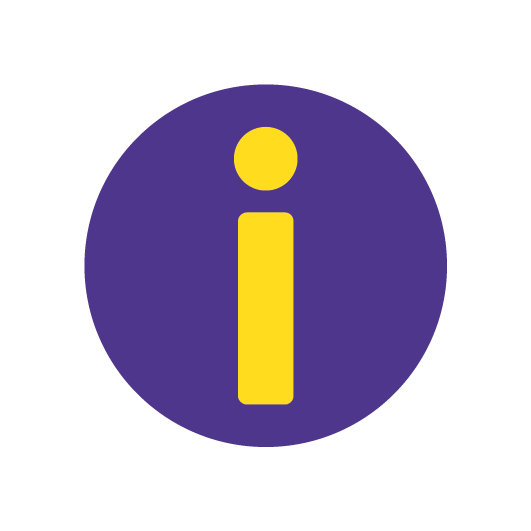 5. Info & contact
Hebt u vragen?  Wilt u meer informatie?  Wenst u meer foto’s te zien?
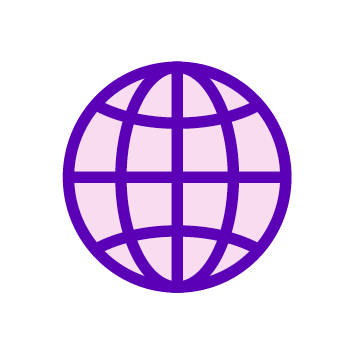 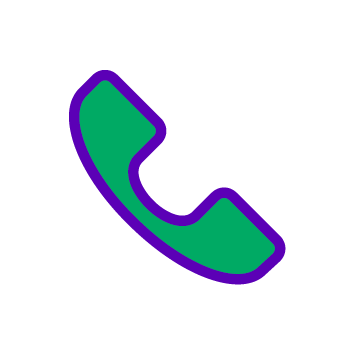 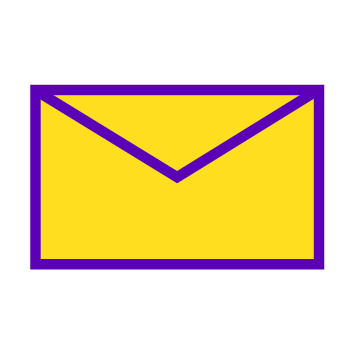 domino@cksa.be of katja.van.den.bergen@basisschooldomino.be
03/237.62.63 of 0475/916.740
www.basisschooldomino.be Facebookpagina  ‘Basisschool Domino’
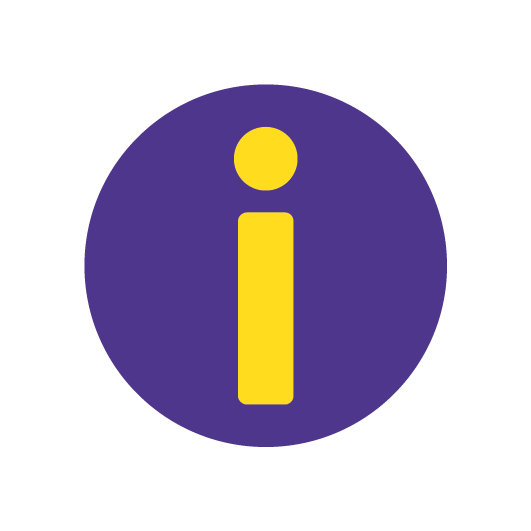 Wil u uw kind inschrijven?
Dan moet u uw kind eerst aanmelden
1. Aanmelden op https://meldjeaan.antwerpen.be tussen 25.02.2021 en 23.03.2021 tot 17.00u en kies voor Basisschool DOMINO2.U krijgt een bericht dat u kan inschrijven in basisschool Domino.3.U maakt een afspraak met de directeur voor de inschrijving op DOMINO 0475/916.740 of 03/237.62.63
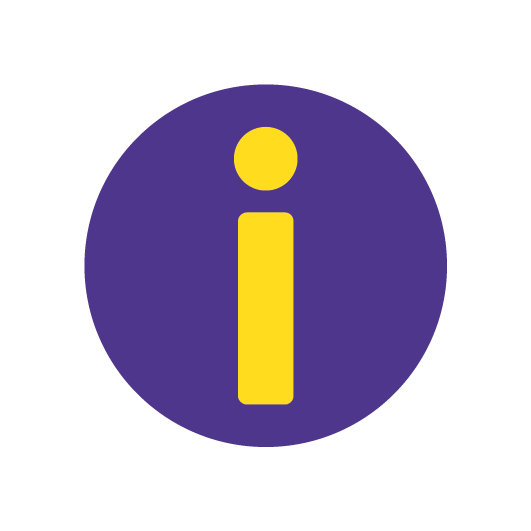